Intro to C
C 
Evolved by Dennis Ritchie from two previous programming languages, BCPL and B
Used to develop UNIX
Used to write modern operating systems
Hardware independent (portable)
By late 1970's C had evolved to "Traditional C"
Standardization
Many slight variations of C existed, and were incompatible
Committee formed to create a "unambiguous, machine-independent" definition
Standard created in 1989, updated in 1999
2
The C Standard Library
C programs consist of pieces/modules called functions
A programmer can create his own functions
Advantage: the programmer knows exactly how it works
Disadvantage: time consuming
Programmers will often use the C library functions
Use these as building blocks
Avoid re-inventing the wheel
If a premade function exists, generally best to use it rather than write your own
Library functions carefully written, efficient, and portable
3
C and C++
C++
Superset of C developed by Bjarne Stroustrup at Bell Labs
"Spruces up" C, and provides object-oriented capabilities
Object-oriented design very powerful
10 to 100 fold increase in productivity
Dominant language in industry and academia
First Program
/* prog2_1.c
   this is the very first program in the book
   Program 2.1, on page 11
   which is explained in detail in Chapter 2
*/

#include <stdio.h>

// starting point of every program is the main function
int main (void) {

    printf("\nProgramming is fun!\n");

    return 0;     // tells OS that the program
		     // ran successfully
}
[Speaker Notes: Notice comments
	multi-line comment
	single-line comment above code
	comments next to statements

Notice whitespace
	blank lines to break up code
	comment next to return statement broken into 2 single line comments and indented

Basic statement sequence
	execution begins at the main() function
	program’s statements execute sequentially in-order
		unless loop or conditional
	each statement appears on it’s own line
	output statements (printf) come from stdio.h
	output statements (printf) prints values to the screen (stdio)]
Incremental Development
stmt1
stmt2
stmt3
stmt4
stmt5
stmt6
stmt7
stmt8
stmt9
stmt10
stmt11
stmt12
stmt13
stmt14
stmt15
stmt16
stmt17
stmt18
stmt19
stmt20
stmt21
stmt22
stmt23
stmt24
stmt25
stmt1
stmt2
stmt3 	compile & run
stmt4
stmt5 	compile & run
stmt6
stmt7
stmt8
stmt9
stmt10 	compile & run
stmt11
stmt12
Stmt13	compile & run
stmt14
stmt15 	compile & run
stmt16
stmt17
stmt18
stmt19
stmt20
stmt21	compile & run
stmt22
stmt23
stmt24
stmt25	compile & run
vs
First Program – Compiler Errors
/* prog2_1.c
   this is the very first program in the book
   Program 2.1, on page 11
   which is explained in detail in Chapter 2
*/

#include <stdio.h>

// starting point of every program is the main function
int main (void) {

    printf("\nProgramming is fun!\n")

    return 0;     // tells OS that the program
		     // ran successfully
}
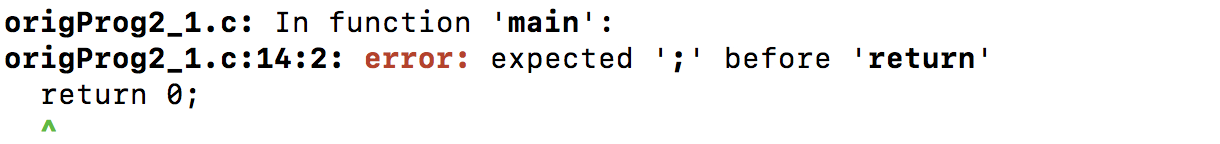 [Speaker Notes: The missing semi-colon is actually on line 12, not line 14.]
Compiler Tries
stmt1
stmt2
stmt3  - - line with error
stmt4
stmt5  < - compiler message:  Error at line 5
stmt6

Programmer should examine line 5 and earlier lines
Short Program Loaded With Errors
#include <stdio.h>

int main()  {
   int a = 2 b = 8, c = -3, result;

   result = 6 + b  a * c;
   printf("result is: %d\n', result)

   result = a - b + c * 5);
   printf"result is: %d\n", result);

   result  ((a + b) + 3 * c);
   printf(result is: %d\n", result);

   return 0:
}
[Speaker Notes: 8 lines of code inside main() function, loaded with errors]
Fixing Compiler Errors
precedence.c: In function 'main':
precedence.c:4:12: error: expected ',' or ';' before 'b'
  int a = 2 b = 8, c = -3, result;
            ^
precedence.c:6:2: error: 'result' undeclared (first use in this function)
  result = 6 + b  a * c;
  ^
precedence.c:6:2: note: each undeclared identifier is reported only once for each function it appears in
precedence.c:6:15: error: 'b' undeclared (first use in this function)
  result = 6 + b  a * c;
               ^
precedence.c:6:18: error: expected ';' before 'a'
  result = 6 + b  a * c;
                  ^
precedence.c:7:9: warning: missing terminating " character
  printf("result is: %d\n', result)
         ^
precedence.c:7:2: error: missing terminating " character
  printf("result is: %d\n', result)
  ^
precedence.c:9:19: error: 'c' undeclared (first use in this function)
  result = a - b + c * 5);
                   ^
precedence.c:10:8: error: expected ';' before string constant
  printf"result is: %d\n", result);
        ^
precedence.c:10:33: error: expected statement before ')' token
  printf"result is: %d\n", result);
                                 ^
precedence.c:12:2: warning: implicit declaration of function 'result' [-Wimplicit-function-declaration]
  result  ((a + b) + 3 * c);
  ^
precedence.c:13:16: error: expected ')' before 'is'
  printf(result is: %d\n", result);
                ^
precedence.c:13:16: error: stray '\' in program
precedence.c:13:24: warning: missing terminating " character
  printf(result is: %d\n", result);
                        ^
precedence.c:13:16: error: missing terminating " character
  printf(result is: %d\n", result);
                ^
precedence.c:13:9: warning: passing argument 1 of 'printf' from incompatible pointer type [-Wincompatible-pointer-types]
  printf(result is: %d\n", result);
         ^
In file included from precedence.c:1:0:
/usr/include/stdio.h:362:12: note: expected 'const char * restrict' but argument is of type 'int (*)()'
 extern int printf (const char *__restrict __format, ...);
            ^
precedence.c:13:9: warning: format not a string literal and no format arguments [-Wformat-security]
  printf(result is: %d\n", result);
         ^
precedence.c:16:1: error: expected ';' before '}' token
 }
 ^
[Speaker Notes: Where to start?  With the first one you understand, even if it’s in the middle?  Towards the bottom and work your way up?]
Short Program Loaded With Errors
#include <stdio.h>

int main()  {
   int a = 2 b = 8, c = -3, result;

   result = 6 + b  a * c;
   printf("result is: %d\n', result)

   result = a - b + c * 5);
   printf"result is: %d\n", result);

   result  ((a + b) + 3 * c);
   printf(result is: %d\n", result);

   return 0:
}
[Speaker Notes: 8 lines of code inside main() function, loaded with errors]
Good Practice For Fixing Errors
do {
Focus on FIRST error message, ignoring the rest.
Find that error, either on that line specified or somewhere before it, and fix it.
Re-compile
} (repeat while more errors);
[Speaker Notes: intro to do-while loop
pseudocode]
Compiler Warnings
Compile this way:
gcc-6 –Wall prog.c

gcc-6 will use the more recent version of gcc, closer to what Mimir uses
if you just use gcc without the -6, it will use version 5.4.0
-Wall forces all warnings to be displayed
prog.c is the name of the program 

You should always FIX THE WARNINGS
What Is “Compilation” ?
HIGH LEVEL LANGUAGE:

// sumOfSquares.c
 
#include <stdio.h>
 
int main(void) {
   int sum = 0, i = 0;
 
   while( i <= 100 ) {
	sum = sum + (i * i);
	i++;
   }
 
   printf("sum is %i\n", sum);
 
   return 0;
}
[Speaker Notes: Compilation converts the high-level language to machine language and produces an executable, if there are no errors.]
What Is “Compilation” ?
ASSEMBLY LANGUAGE (LOW-LEVEL):
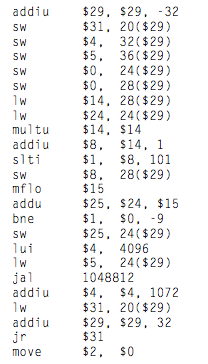 What Is “Compilation” ?
MACHINE LANGUAGE (LOW-LEVEL):


 00100111101111011111111111100000
 10101111101111110000000000010100
 10101111101001000000000000100000
 10101111101001010000000000100100
 10101111101000000000000000011000
 10101111101000000000000000011100
 10001111101011100000000000011100
 10001111101110000000000000011000
 00000001110011100000000000011001
 00100101110010000000000000000001
 00101001000000010000000001100101
 10101111101010000000000000011100
 00000000000000000111100000010010
 00000011000011111100100000100001
 00010100001000001111111111110111
 10101111101110010000000000011000
 00111100000001000001000000000000
 10001111101001010000000000011000
 00001100000100000000000011101100
 00100100100001000000010000110000
 10001111101111110000000000010100
 00100111101111010000000000100000
 00000011111000000000000000001000
 00000000000000000001000000100001
Other Compiler Flags
gcc-6 prog.c –o prog       	will change the executable named    a.out      			  	to the file named    prog 
 

gcc-6 –S prog.c 	   	will create .s file (assembly code)
gcc-6 –c prog.c  	   	will create .o file (object code)
gcc-6 –E prog.c > ppf     	will create file called ppf containing 					preprocessor results (will be a .i file)
 

gcc-6 –save-temps prog.c  	will create  .i, .s,  & .o files